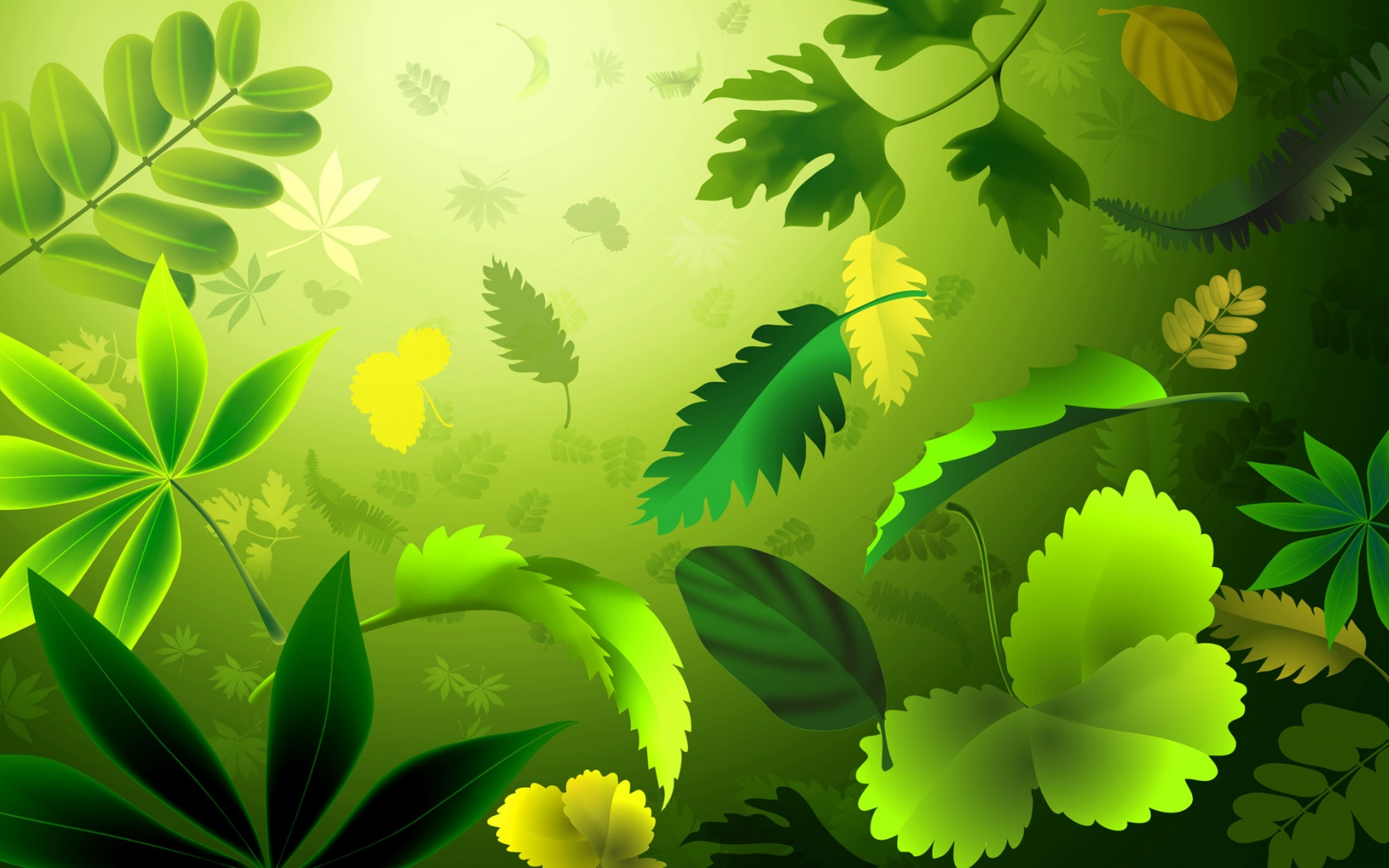 Photosynthesis: An Overview
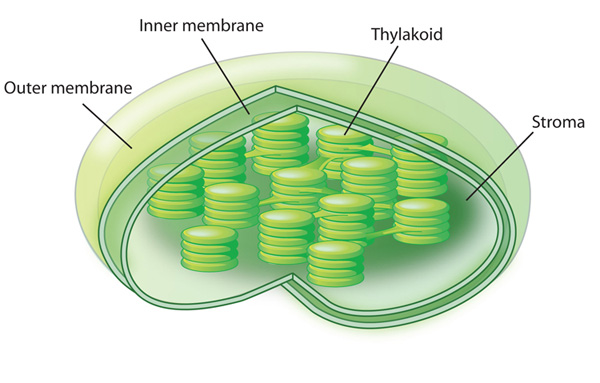 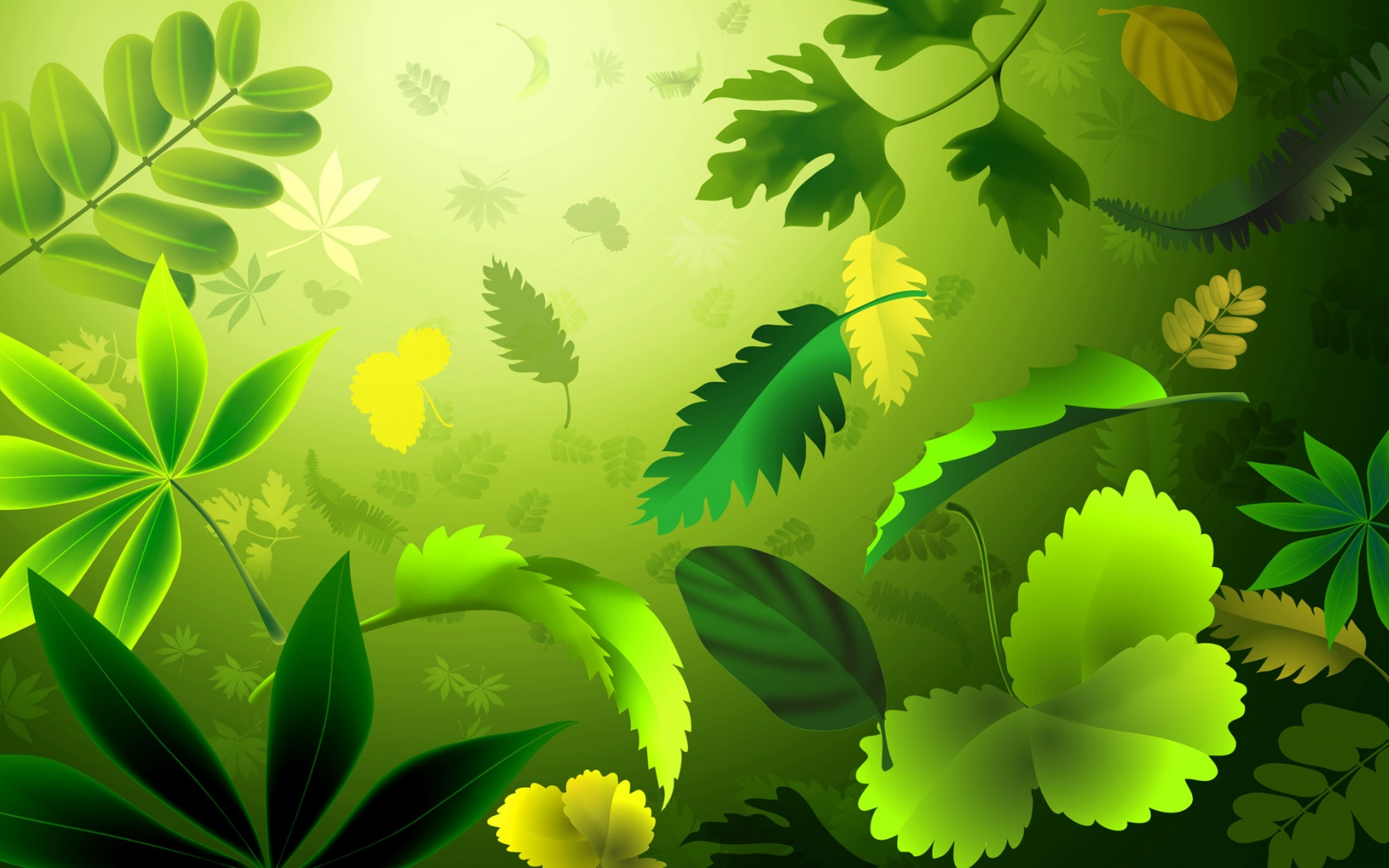 Let’s Make Our Own Food!
Plants trap sunlight and store it for the organelles to use later in the form of food.

The process of trapping light and converting it into food is called photosynthesis.
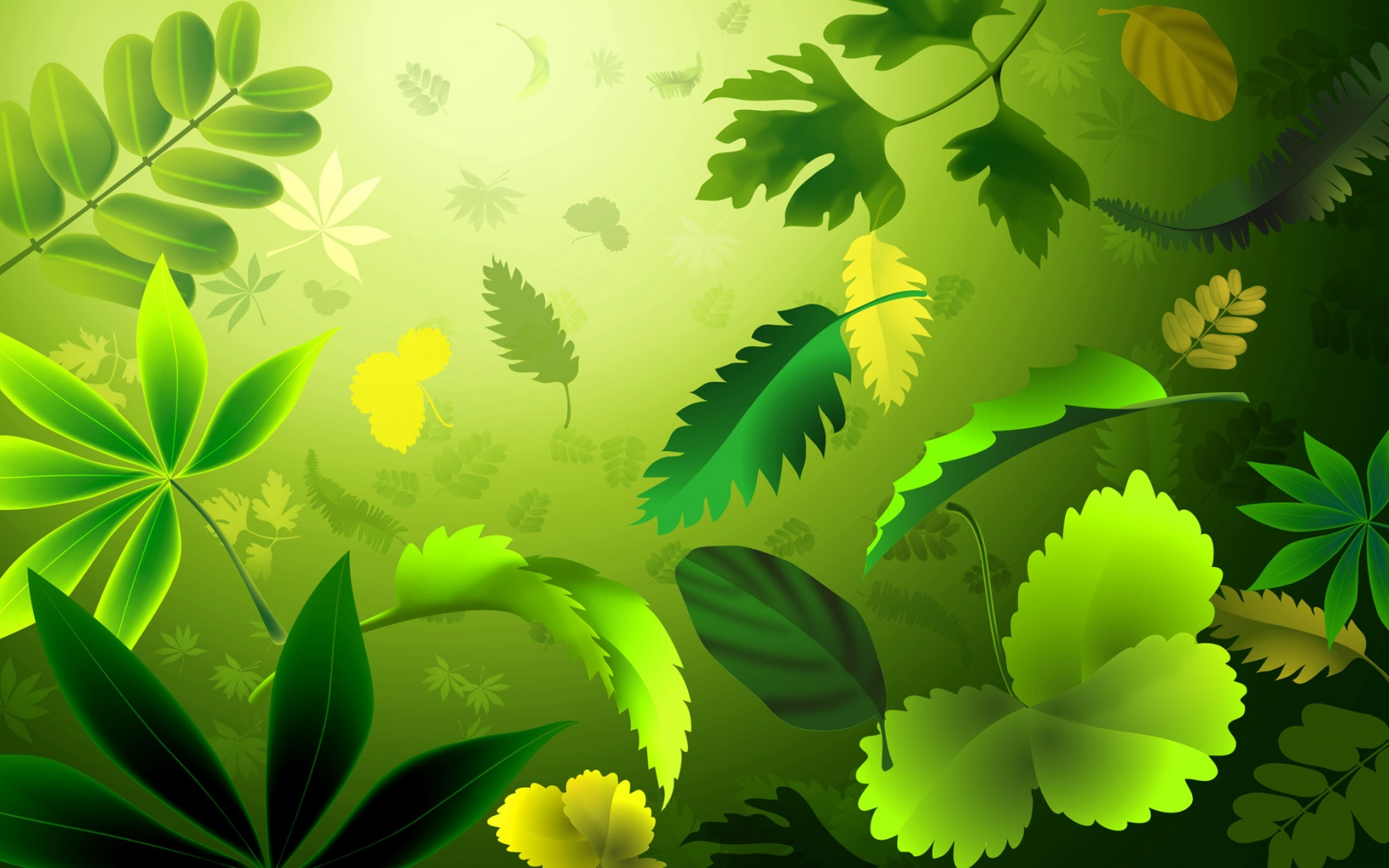 Overview of Photosynthesis
Scientists describe the reactions of photosynthesis in two phases:
Light - Dependent Reactions
Takes place in the thylakoid membrane
2.  Light – Independent Reactions
Takes place in the stroma

So even if it is cloudy or dark the plants are still working to make food!
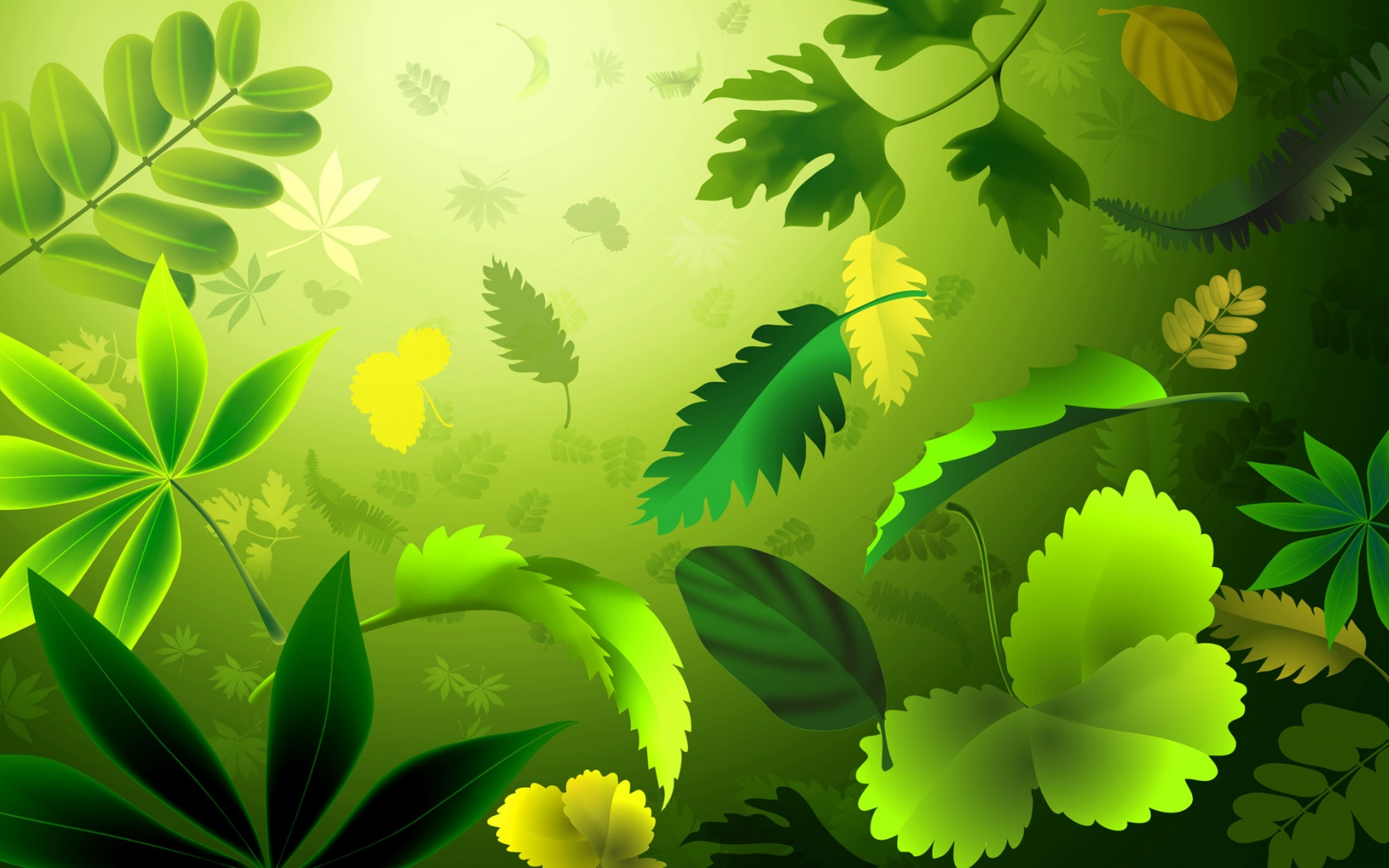 Light-Dependent Reactions
Need sunlight!

The energy from light-dependent reactions is used in the light-INDEPENDENT reactions!
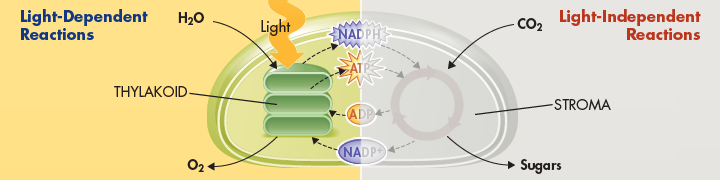 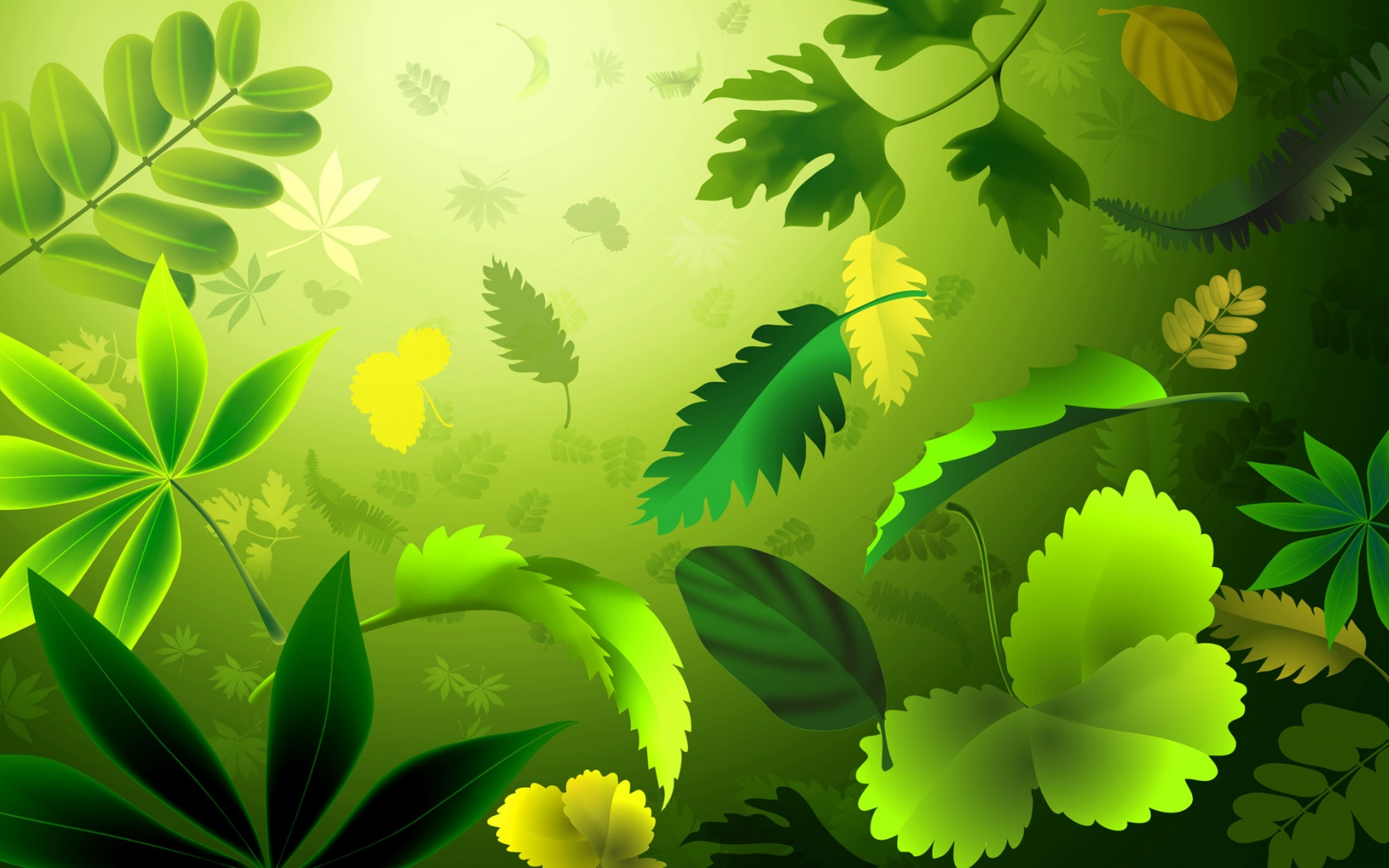 Light-Independent Reactions
Do NOT need light.
These reactions are fueled by energy from the light-dependent reactions.

They produce stored energy/food for the plant.
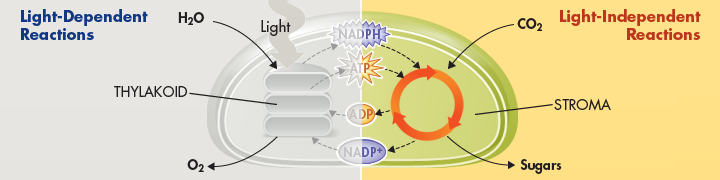 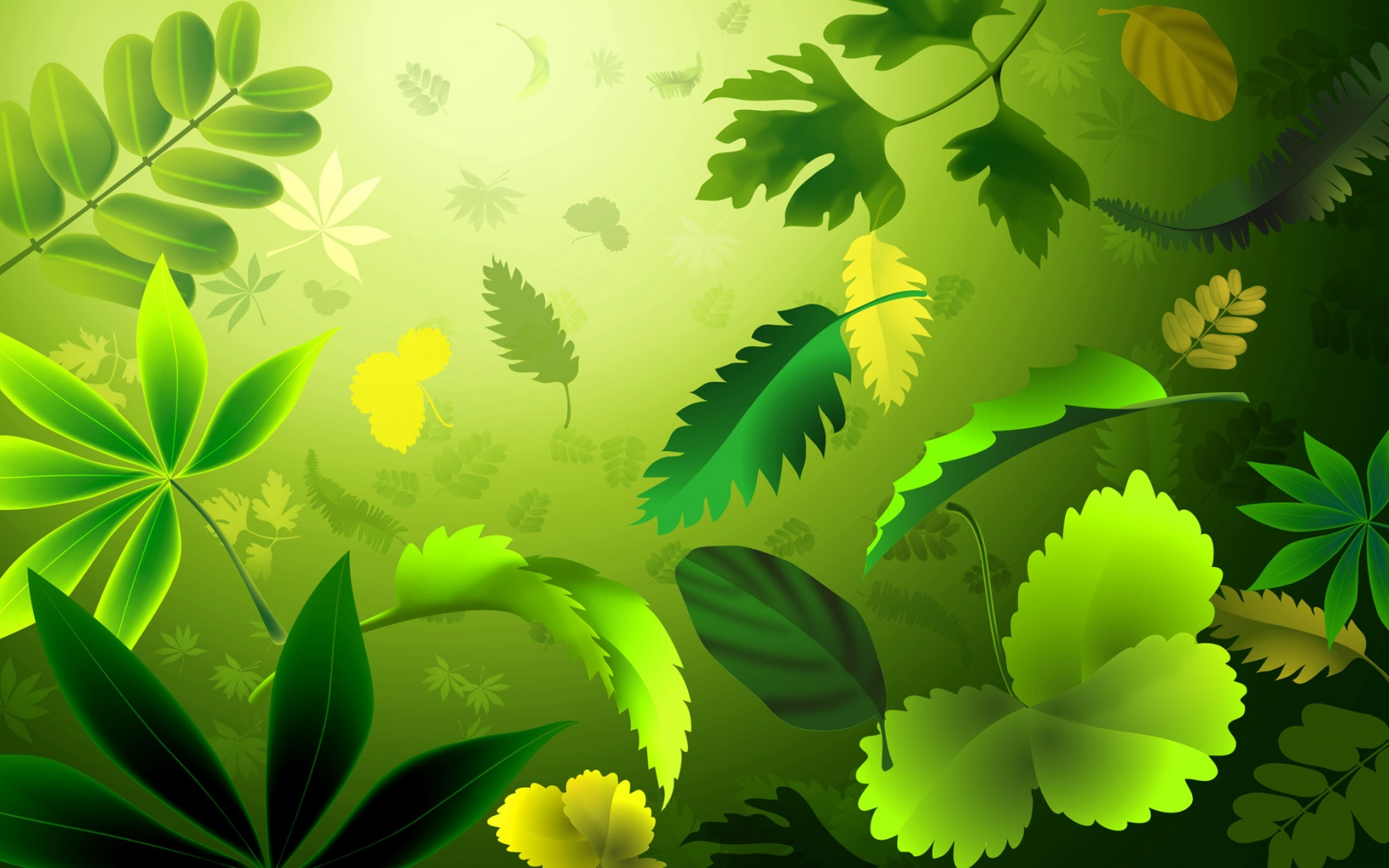 The Photosynthesis Equation
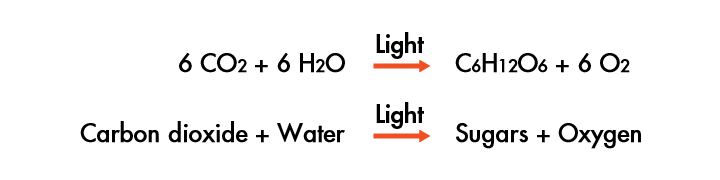 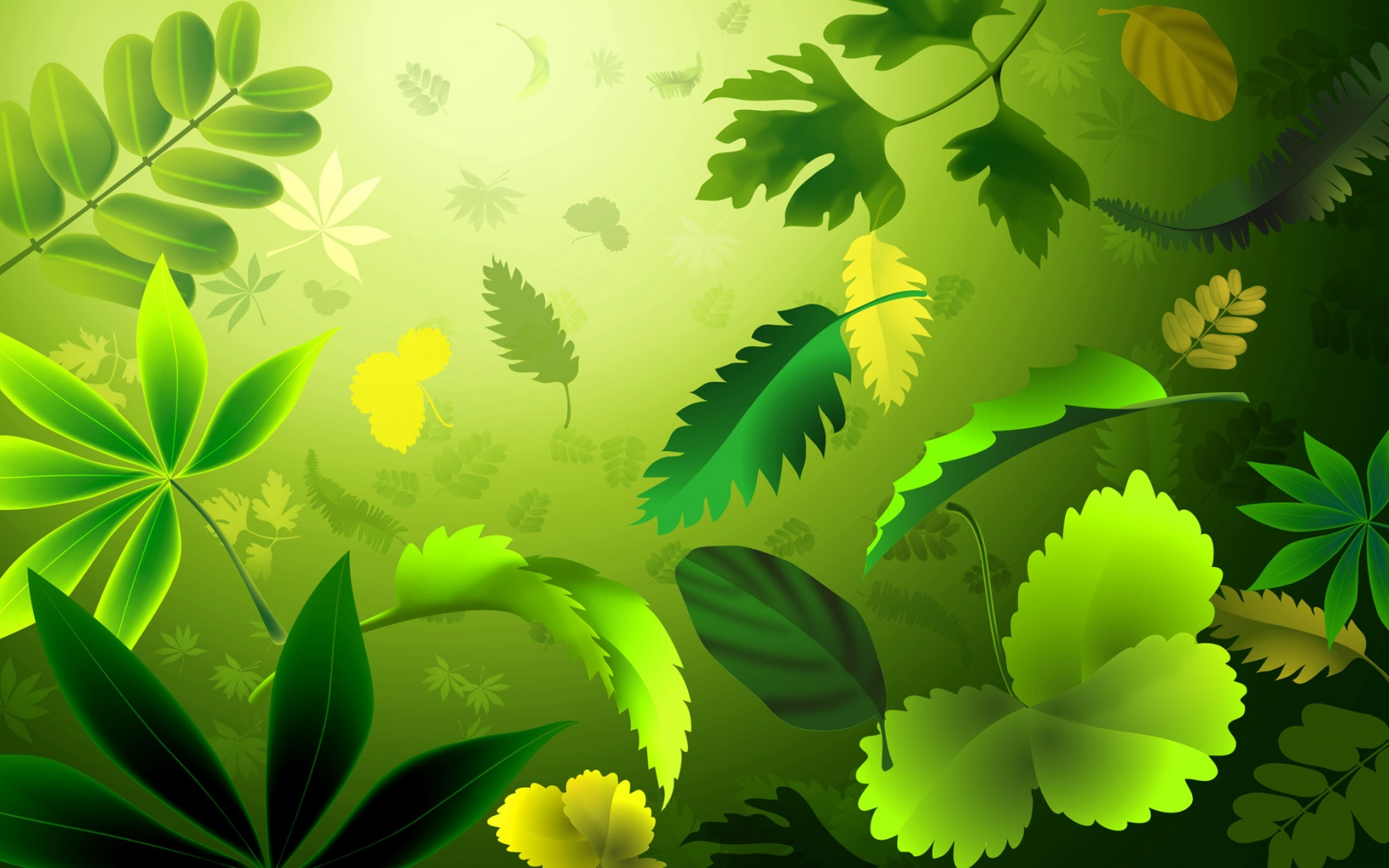 Chloroplasts
Photosynthesis takes place inside organelles called chloroplasts.
In the chloroplasts, there are membranes that have pigments that absorb light.  What color do you think they are?
The pigment is called chlorophyll.
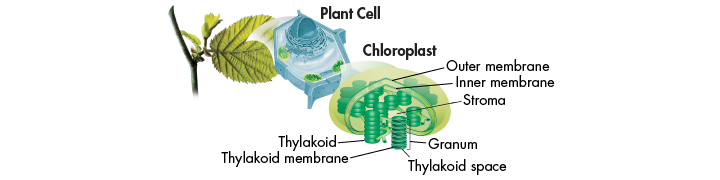 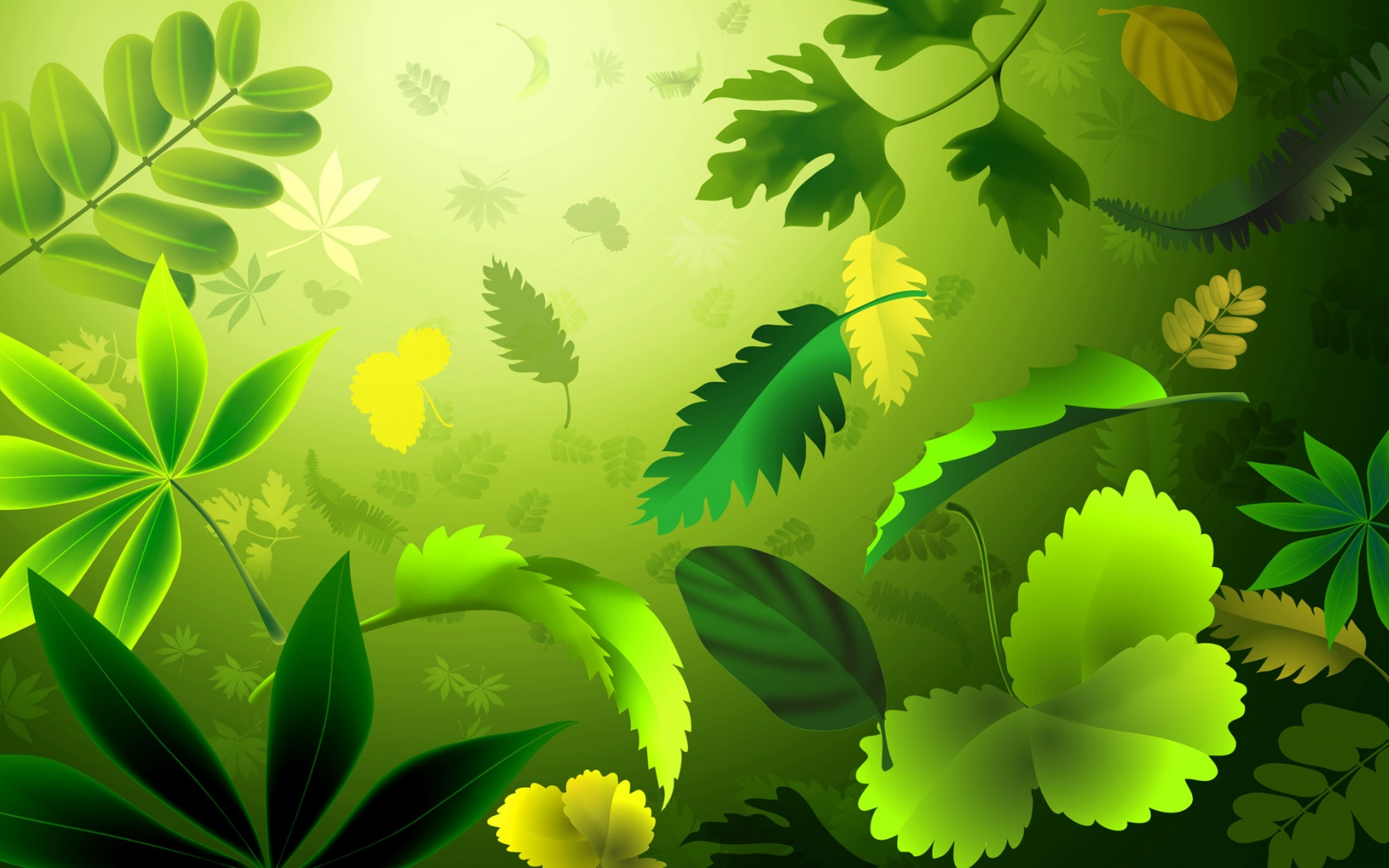 Chloroplasts
Pigments are located in the thylakoid membranes.
The fluid portion outside of the thylakoids is known as the stroma.
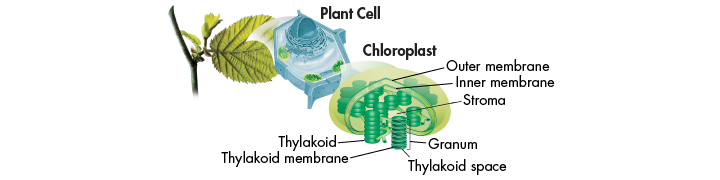 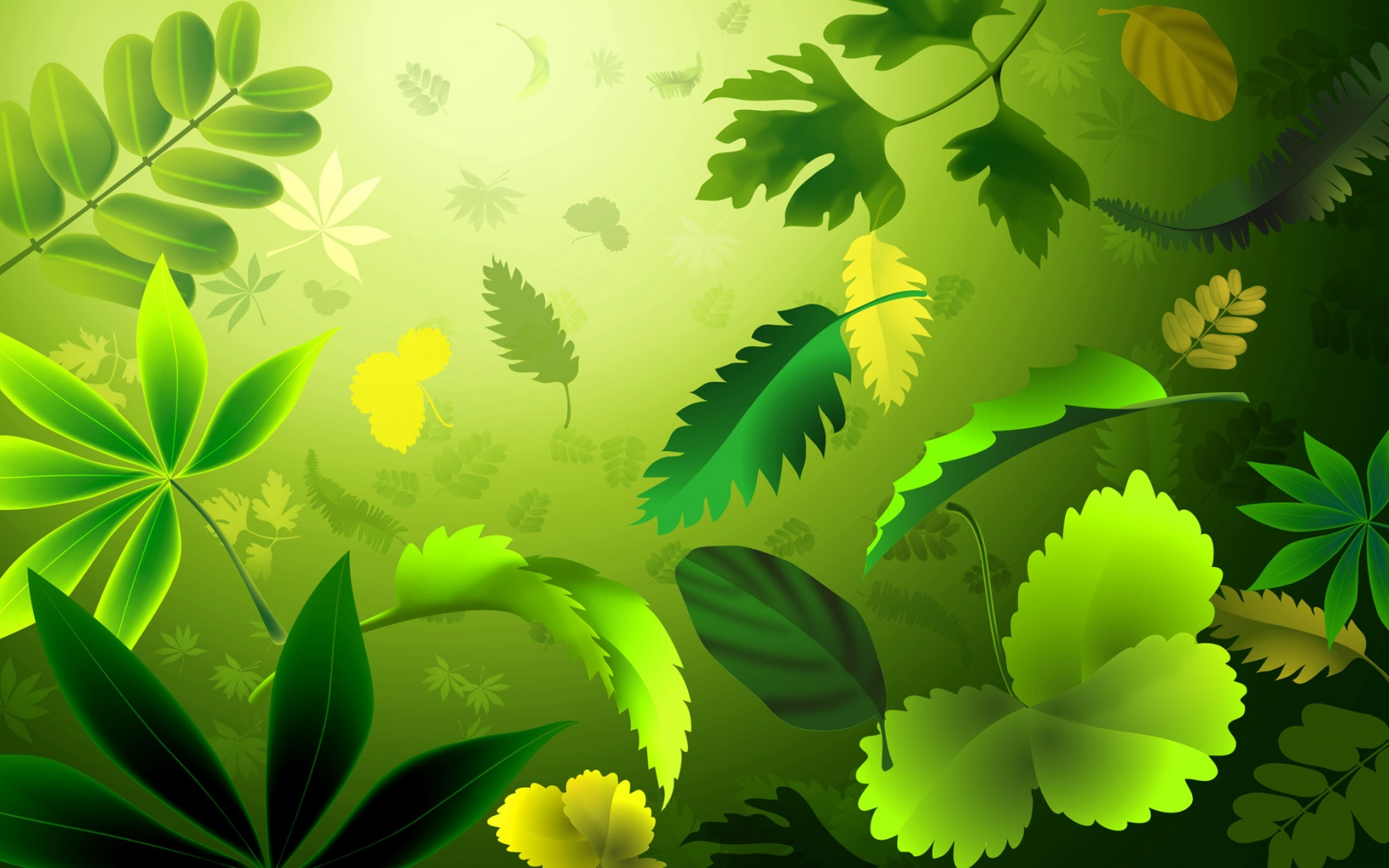 Chloroplasts
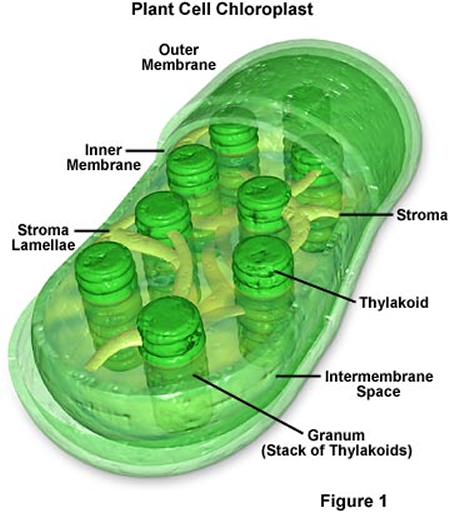 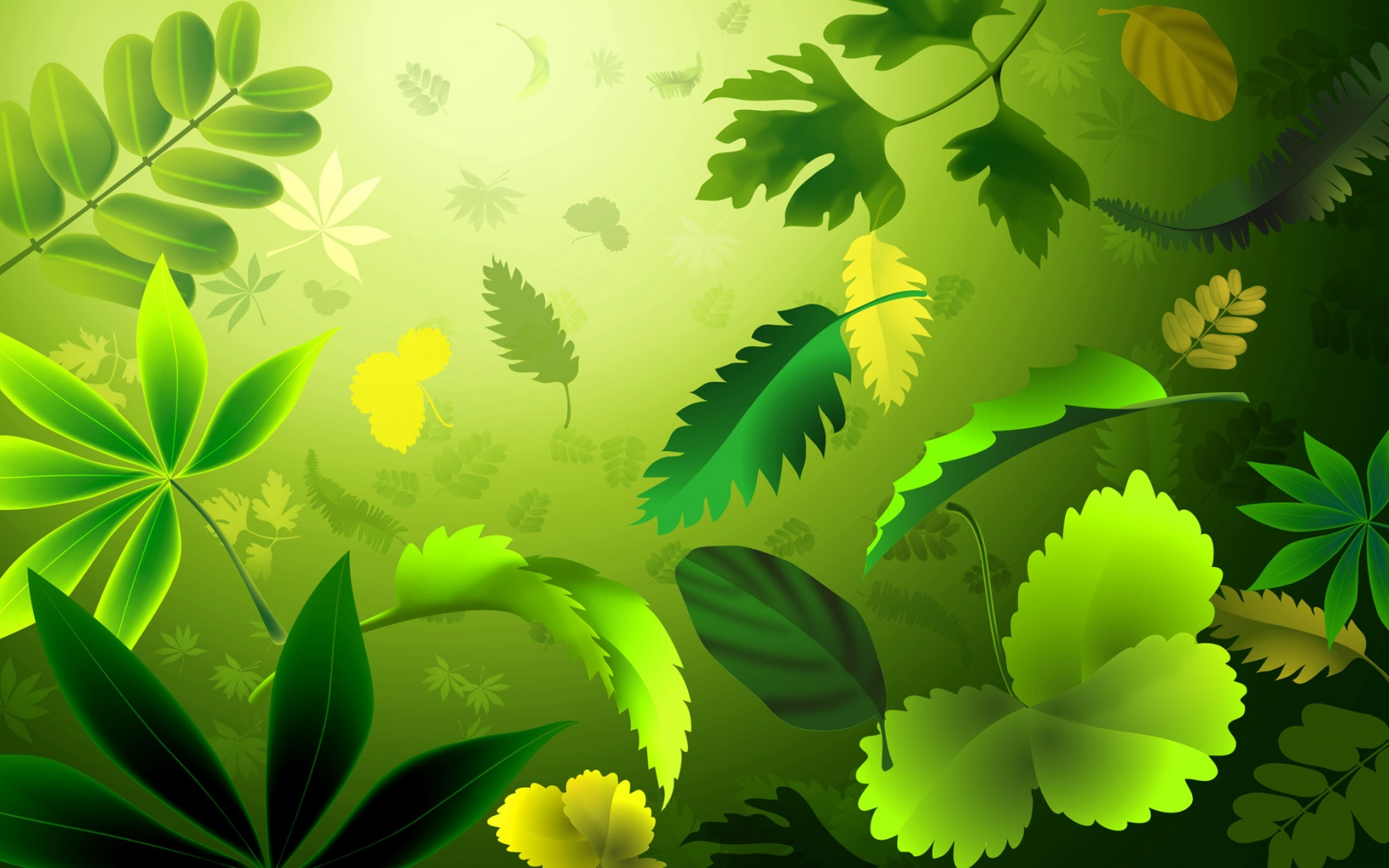 Photosynthesis
The chlorophyll absorbs sunlight and uses it t o react water with carbon dioxide.
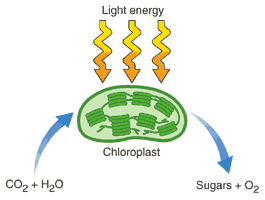 The reaction produces sugars (glucose) and oxygen.

We breathe the oxygen made from photosynthesis!
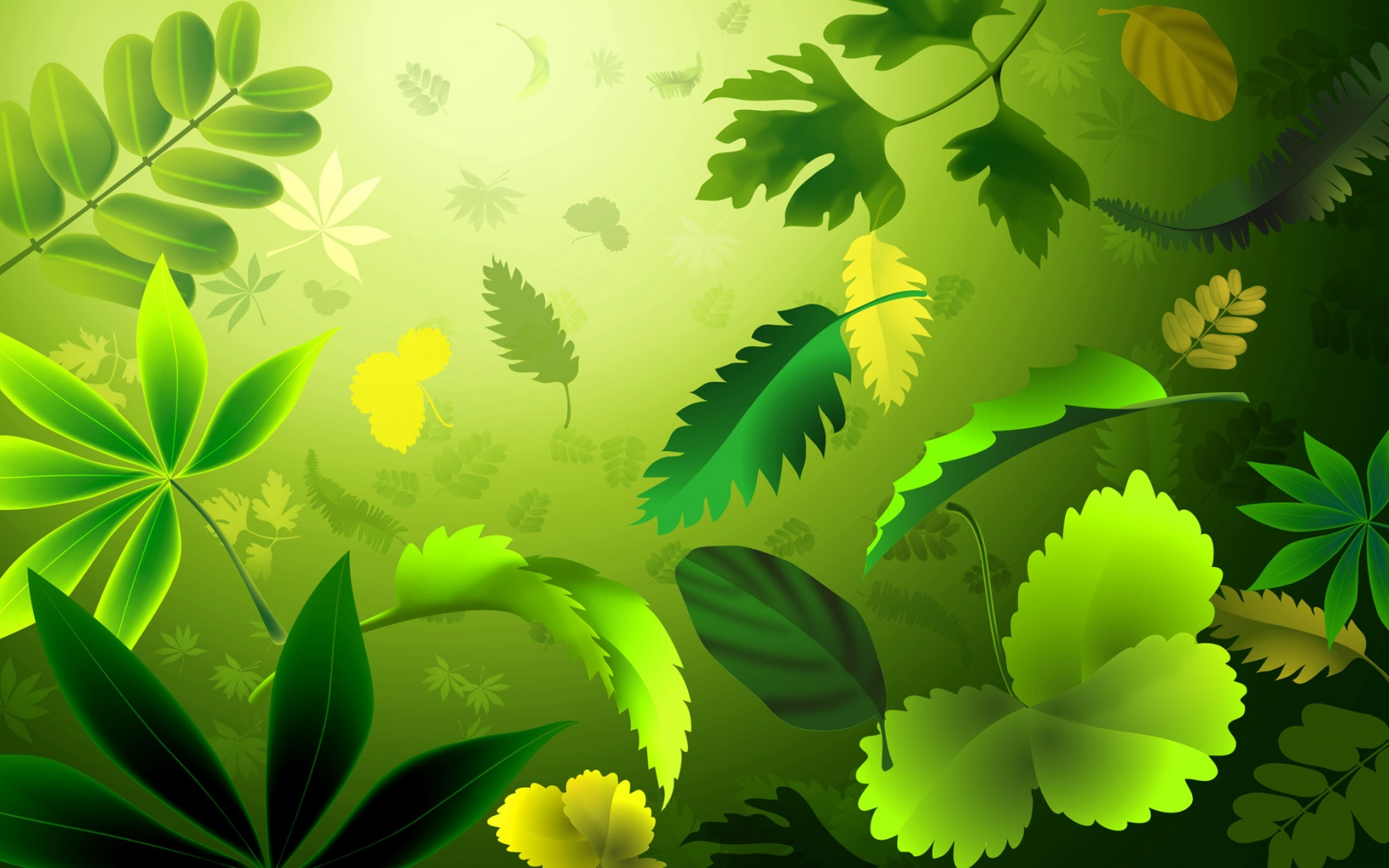 Factors Affecting Photosynthesis
Among the most important factors that affect photosynthesis are temperature, light intensity, and the availability of water.
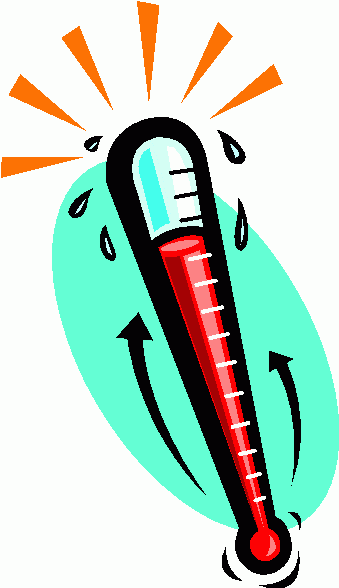 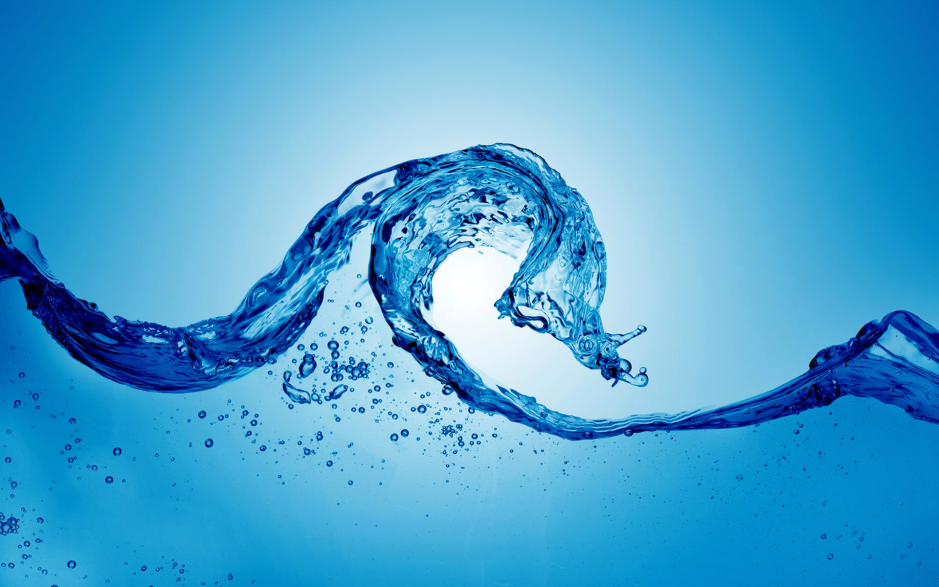 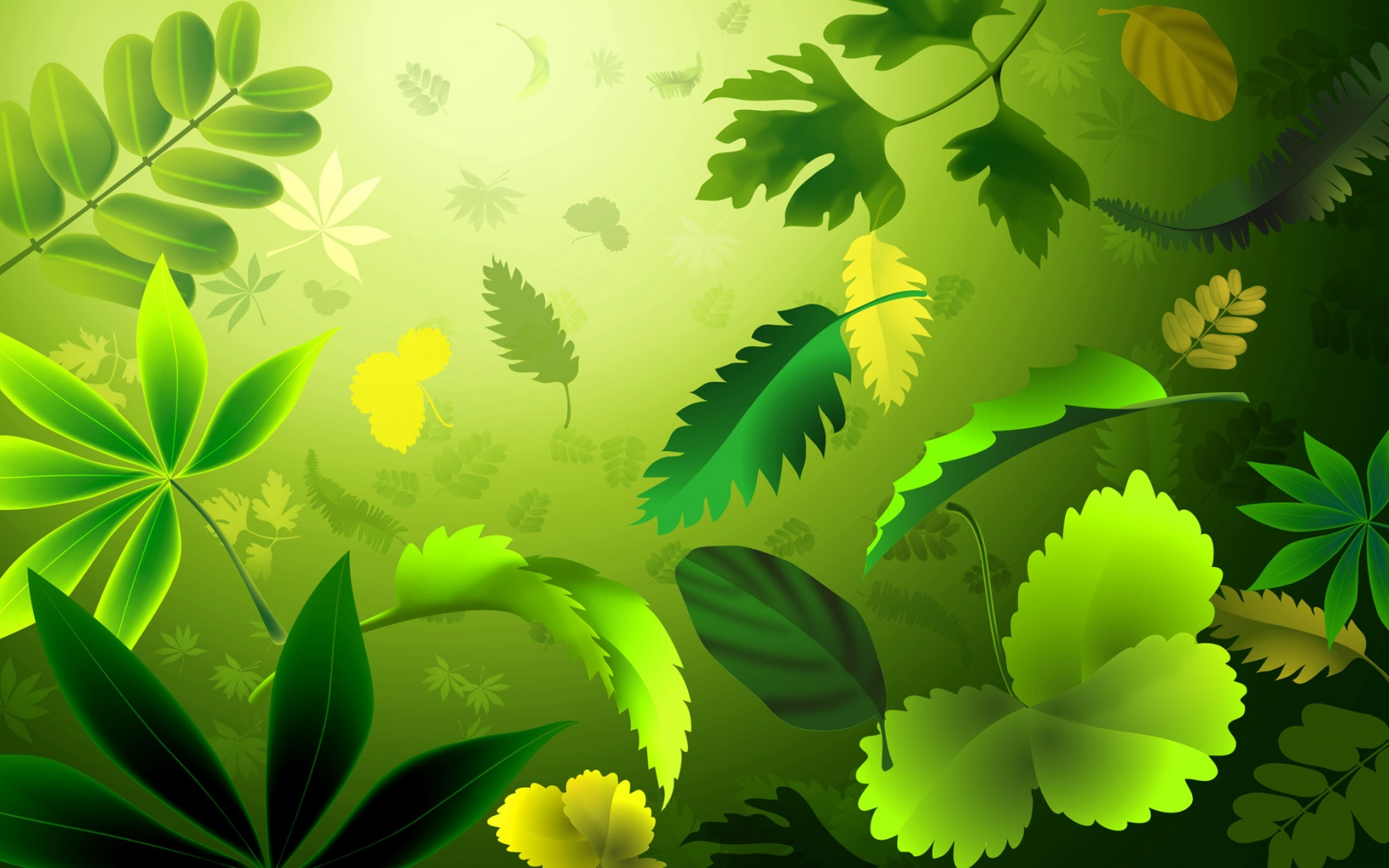 Temperature, Light, and Water
The reactions of photosynthesis are made possible by enzymes that function best between 0°C and 35°C.

Temperatures above or below this range may affect those enzymes, slowing down the rate of photosynthesis or stopping it entirely.
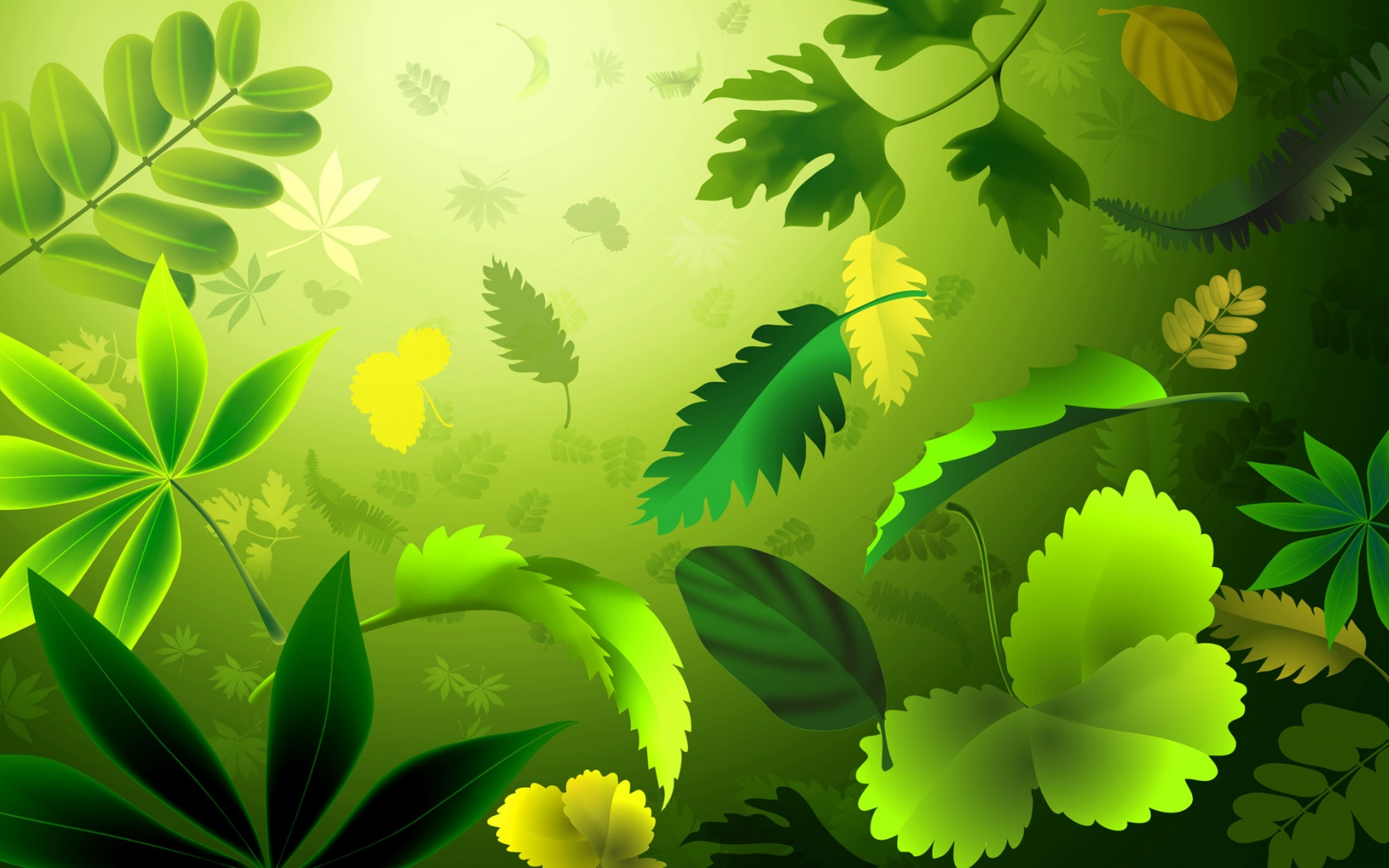 Temperature, Light, and Water
High light intensity increases the rate of photosynthesis.
After the light intensity reaches a certain level, however, the plant reaches its maximum rate of photosynthesis, as is seen in the graph.
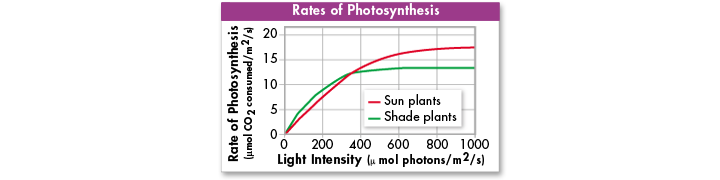 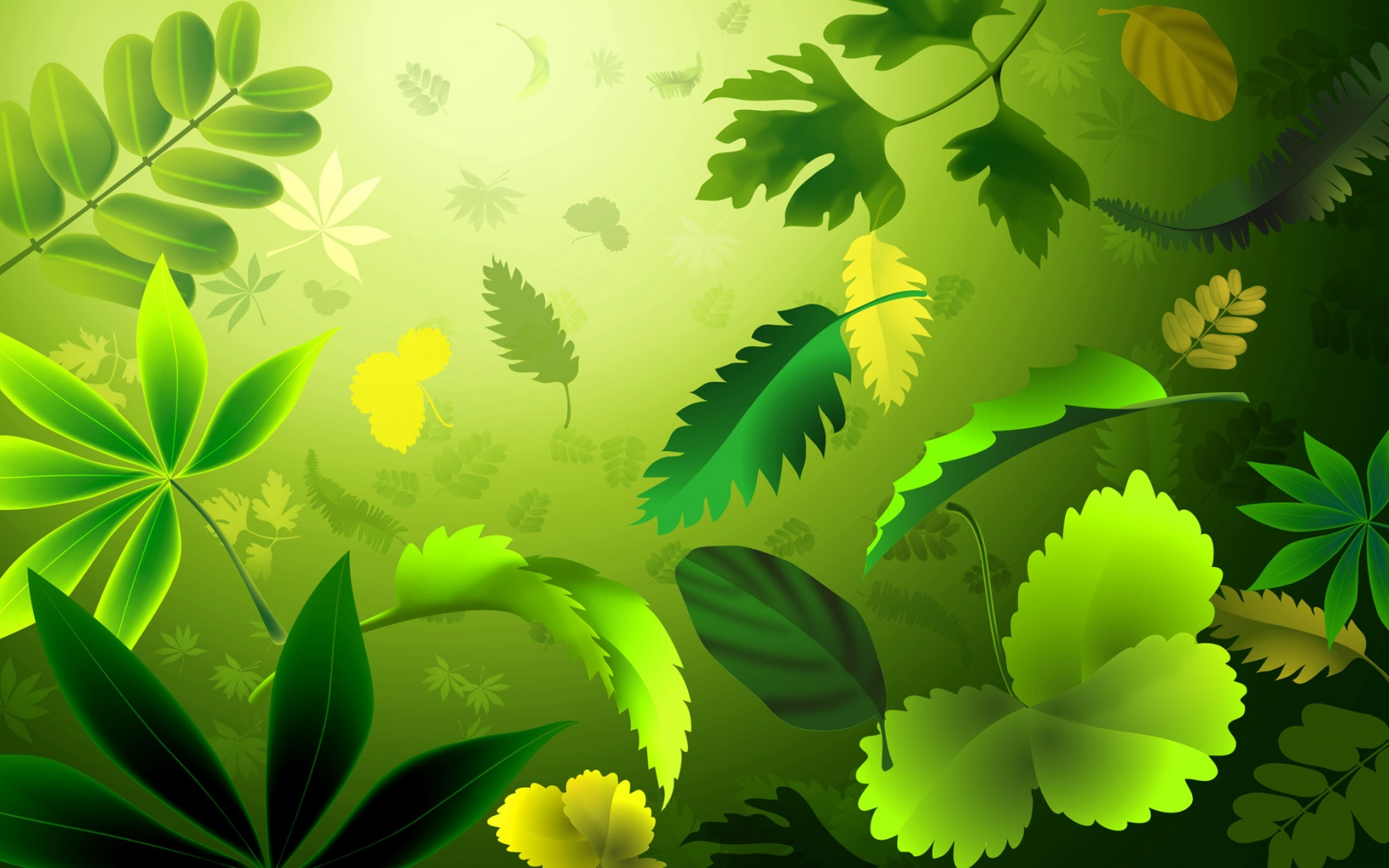 Temperature, Light, and Water
Because water is one of the raw materials in photosynthesis, a shortage of water can slow or even stop photosynthesis.
Water loss can also damage plant tissues.
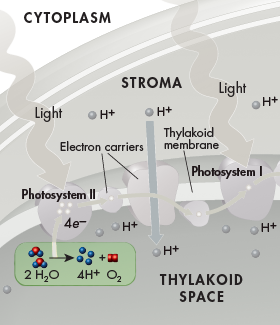 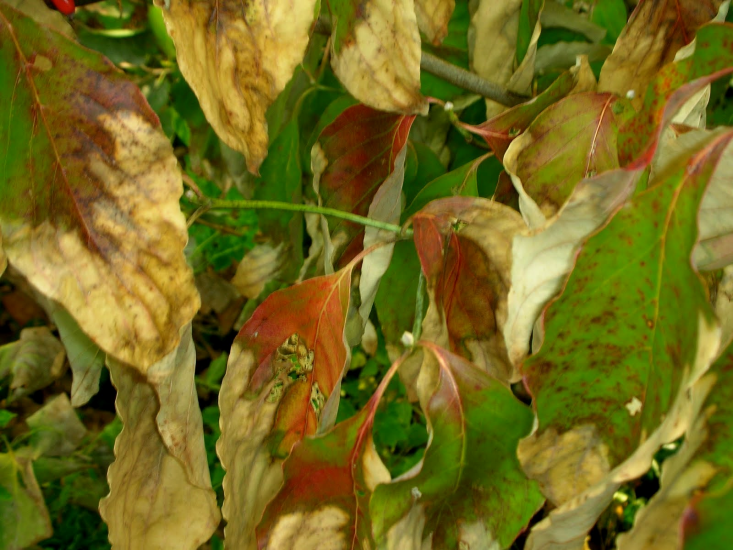 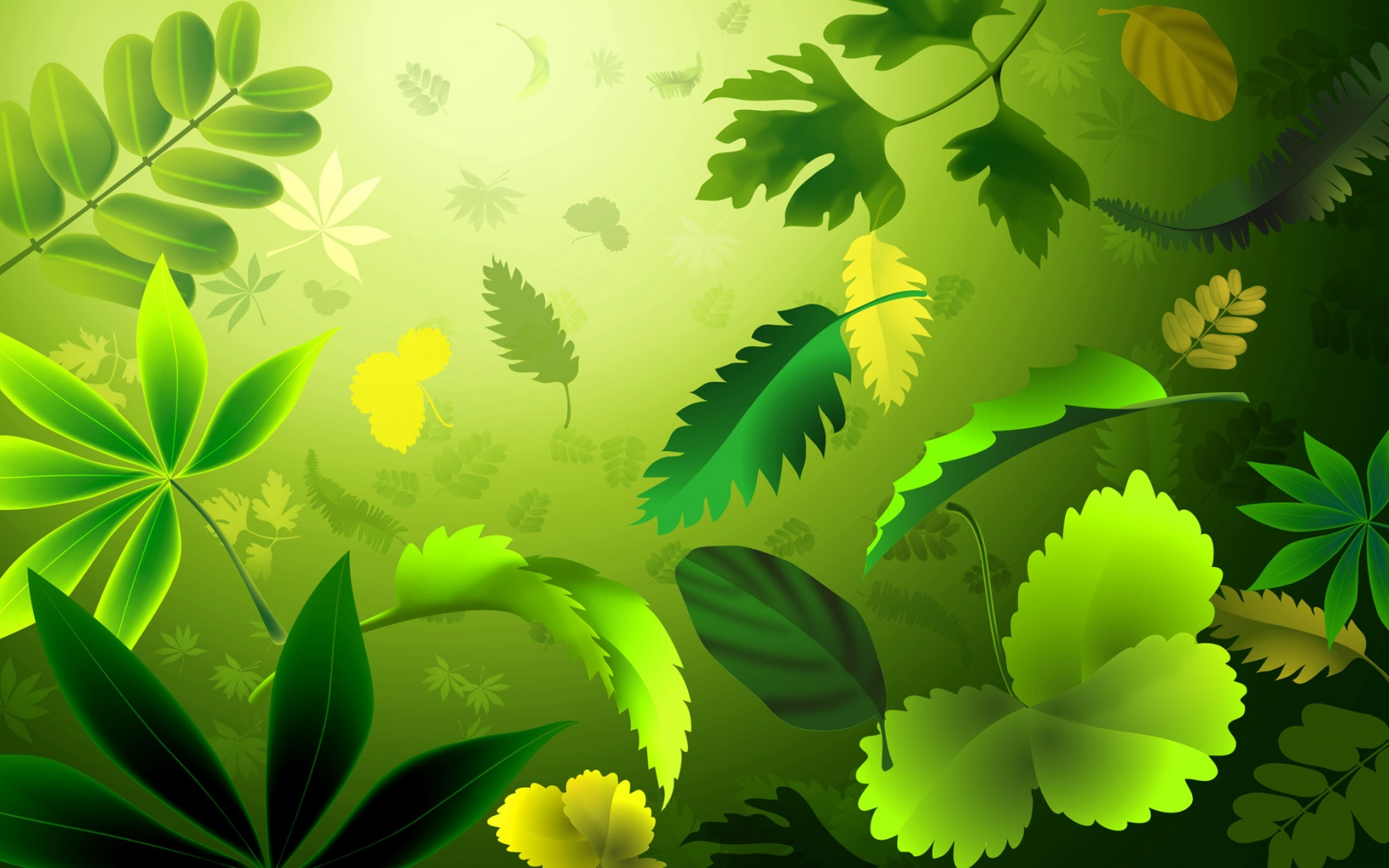 Temperature, Light, and Water
Plants that live in dry conditions often have waxy coatings on their leaves to reduce water loss. 
They may also have biochemical adaptations that make photosynthesis more efficient under dry conditions.
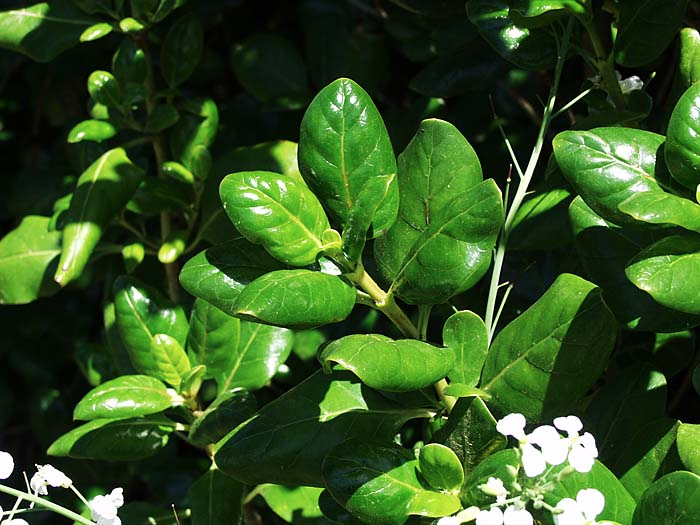 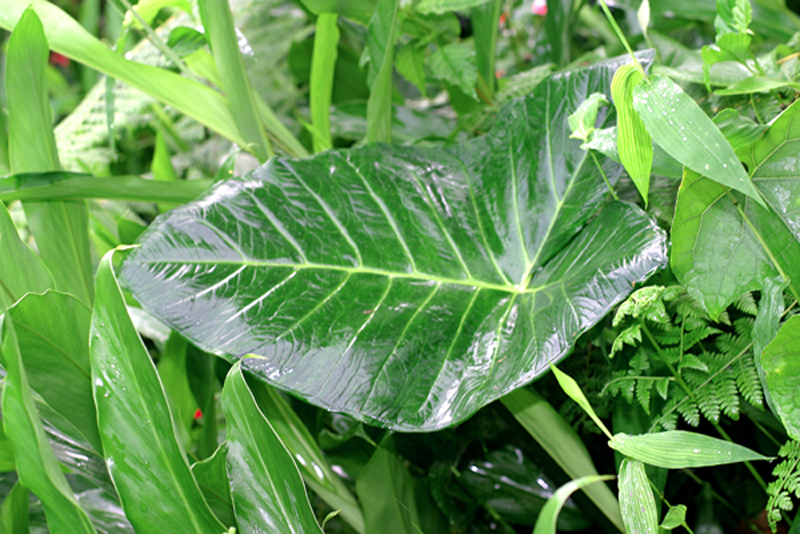 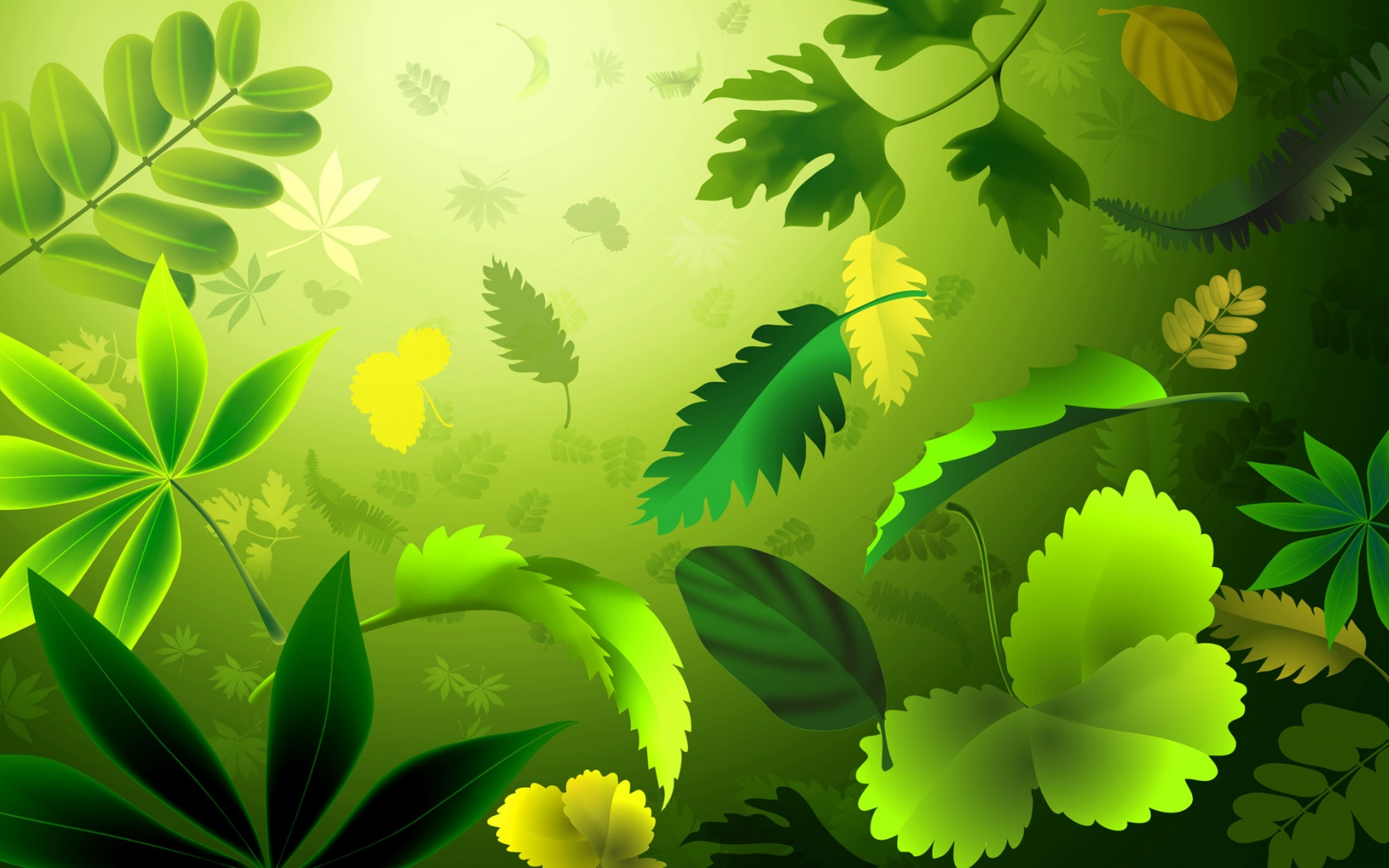 Photosynthesis
Our lives, and the lives of nearly every living thing on the surface of Earth, are made possible by the sun and the process of photosynthesis
The process in which plants use the energy of sunlight to convert water and carbon dioxide into high energy carbohydrates and release oxygen as a waste product
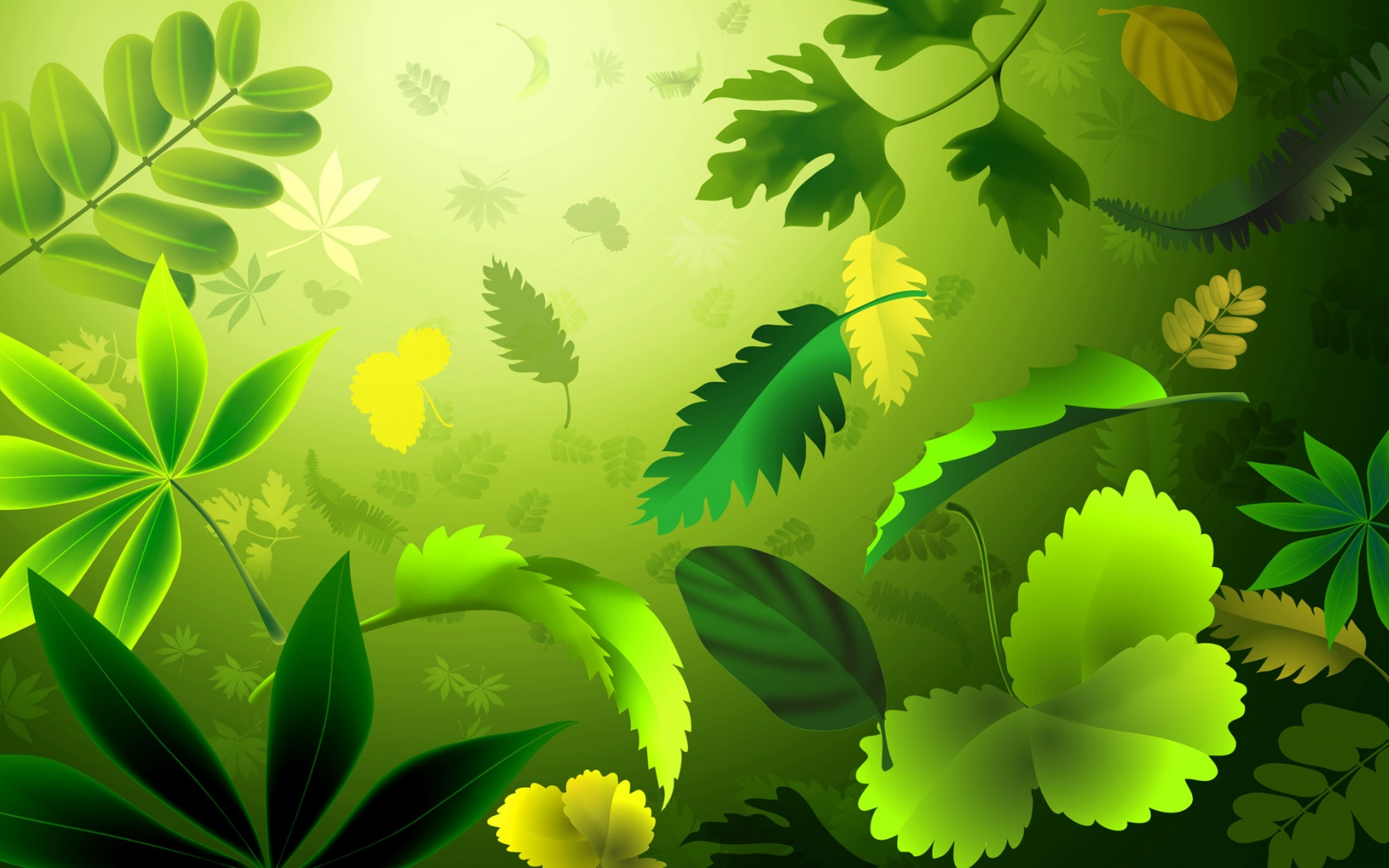 Light
Energy from the sun travels to Earth in the form of light.
Sunlight is a mixture of different wavelengths, many of which are visible to our eyes and make up the visible spectrum.
Our eyes see the different wavelengths of the visible spectrum as different colors: red, orange, yellow, green, blue, indigo, and violet.
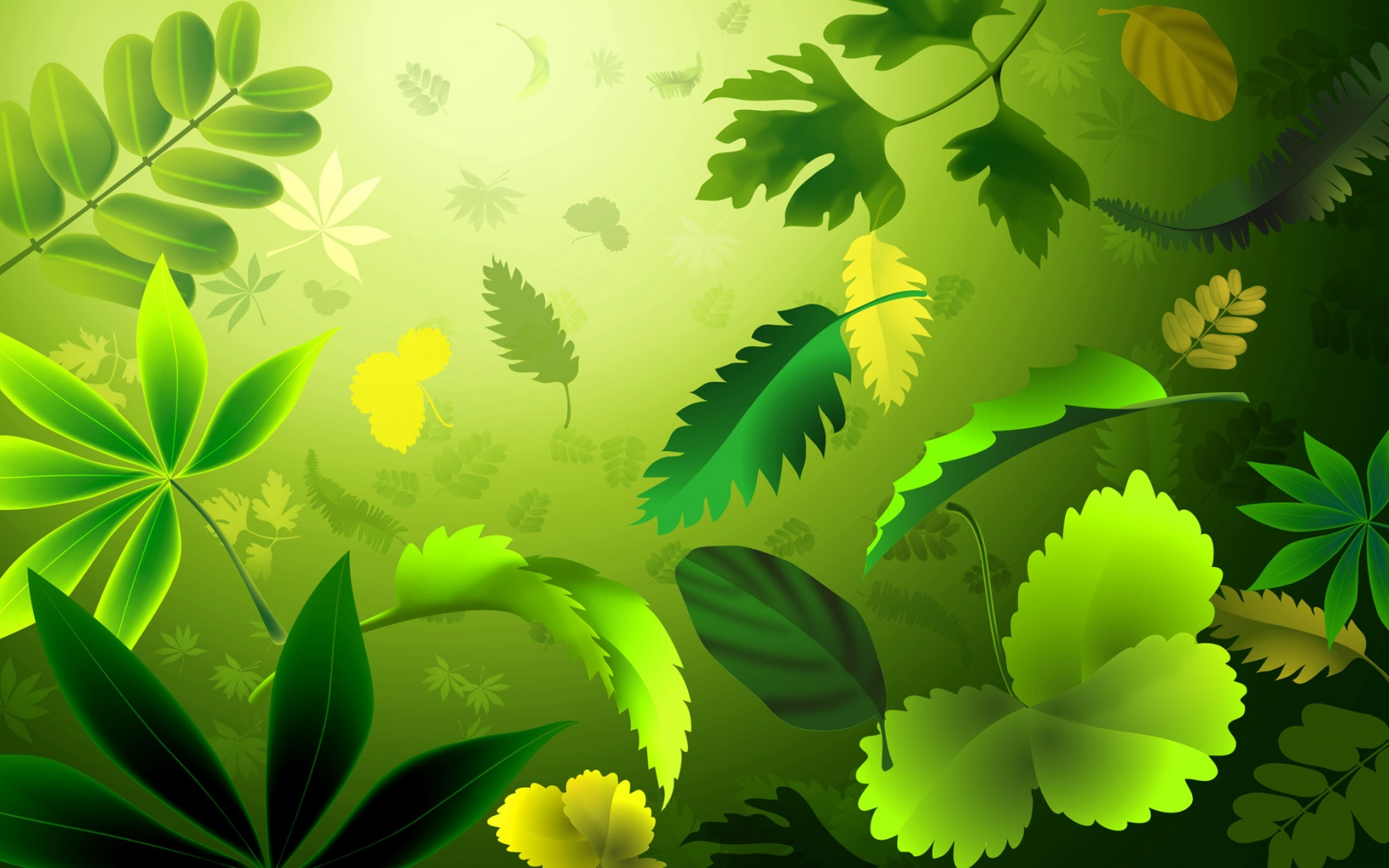 Visible Light Spectrum
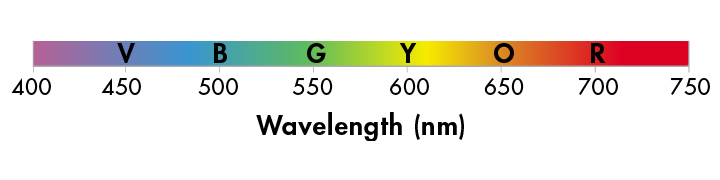 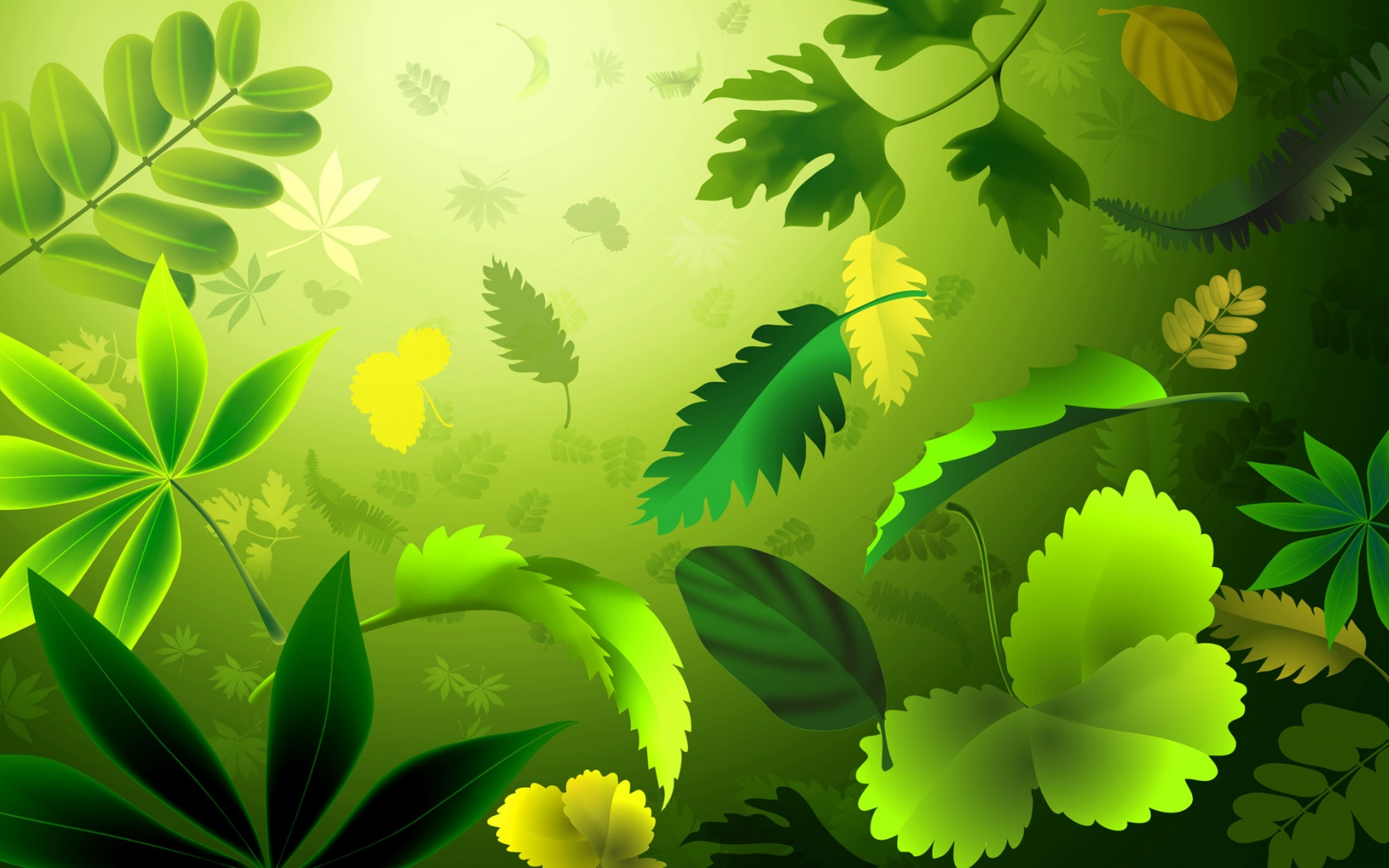 Pigments
Plants gather the sun’s energy with light-absorbing molecules called pigments.
The plants principal pigment is chlorophyll, which absorbs light energy in the blue-violet and red spectrum of visible light.
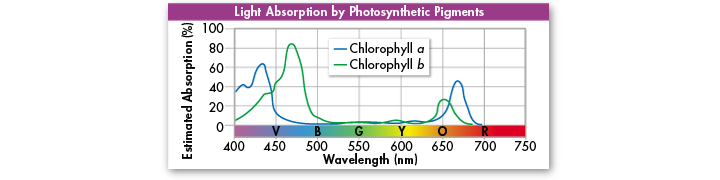 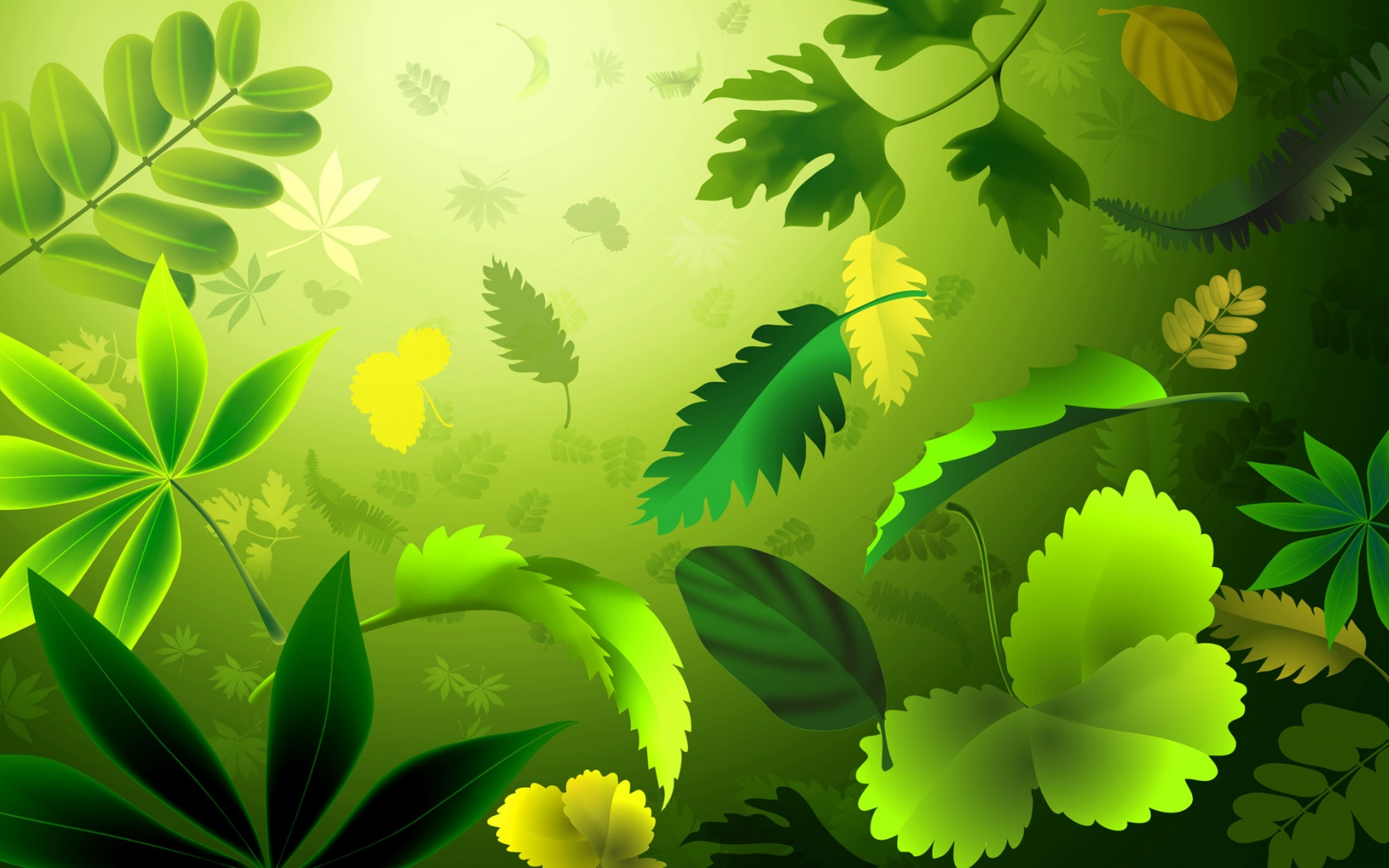 Pigments
Based upon this diagram why do you think that leaves appear green?
Since leaves reflect the green light they appear green.
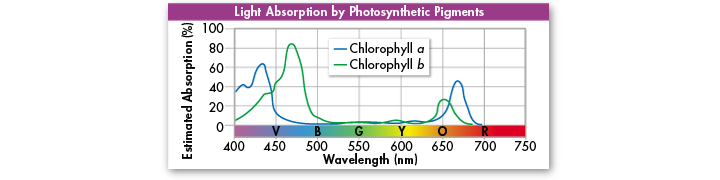 2
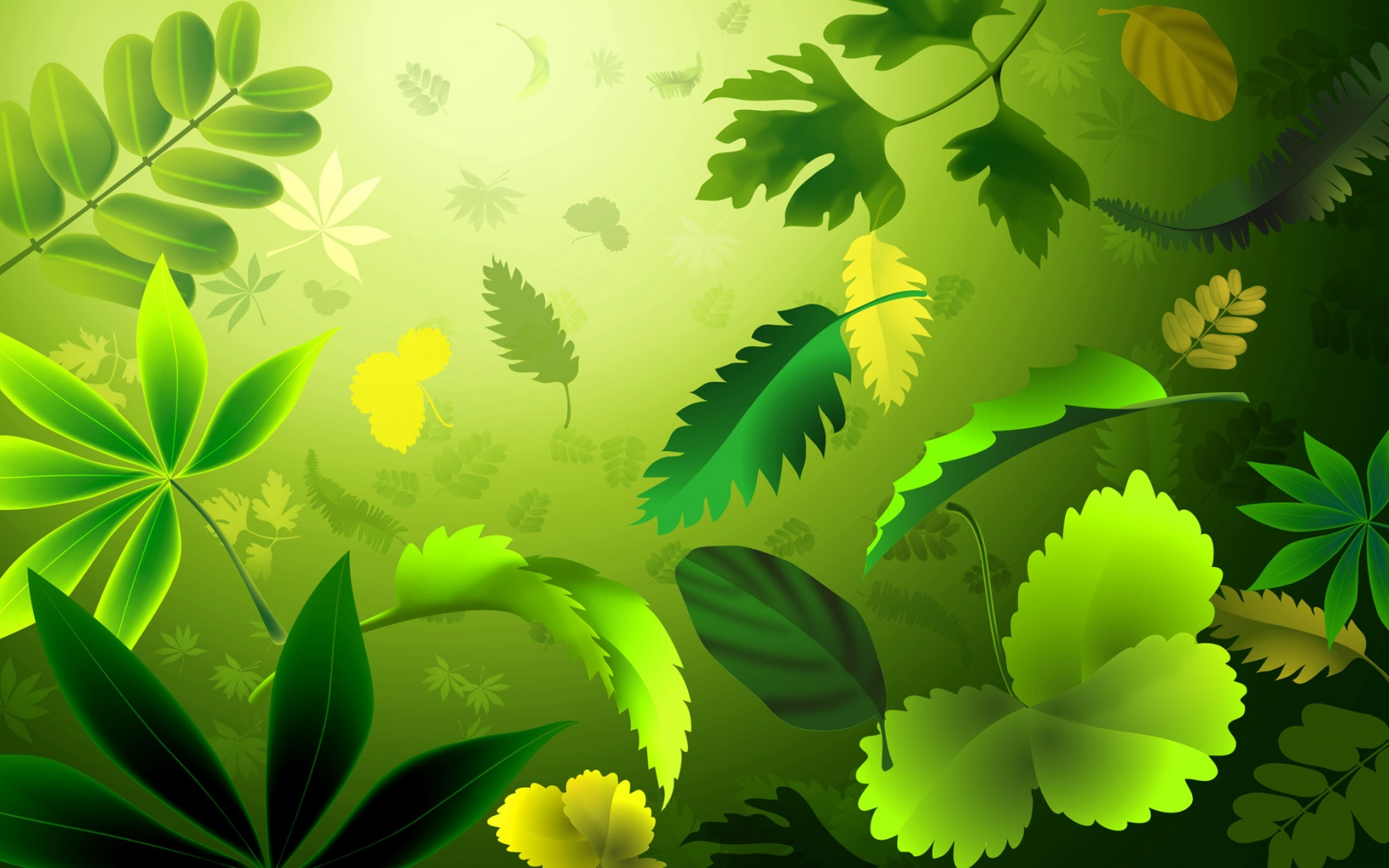 Energy Collection
Because light is a form of energy, any compound that absorbs light absorbs energy. Chlorophyll absorbs visible light especially well.
When chlorophyll absorbs light, a large fraction of the light energy is transferred to electrons. 
These high-energy electrons make photosynthesis work.
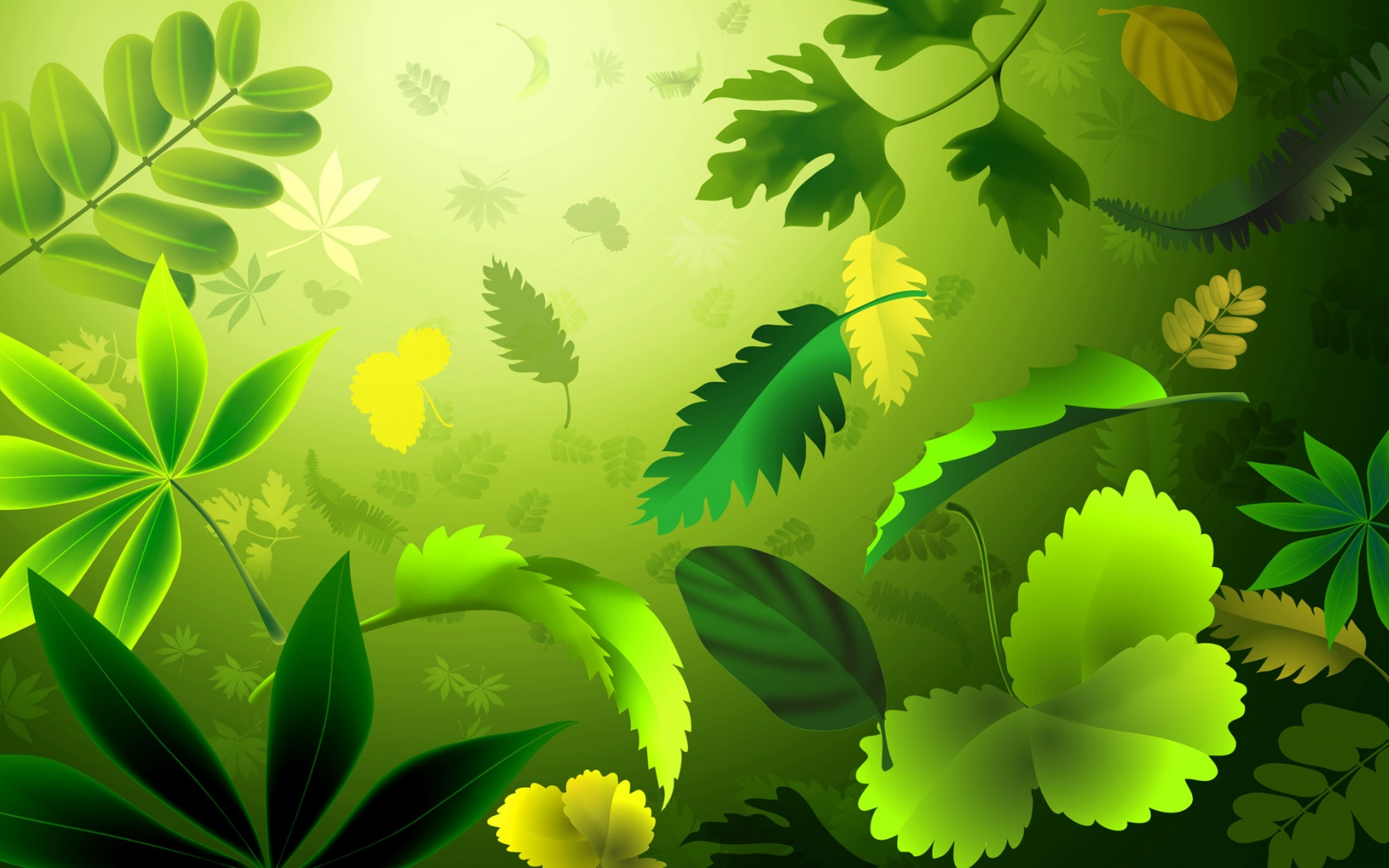 High-Energy Electrons
An electron carrier is a compound that can accept a pair of high-energy electrons and transfer them, along with most of their energy, to another molecule.
The high-energy electrons produced by chlorophyll are highly reactive and require a special “carrier.”
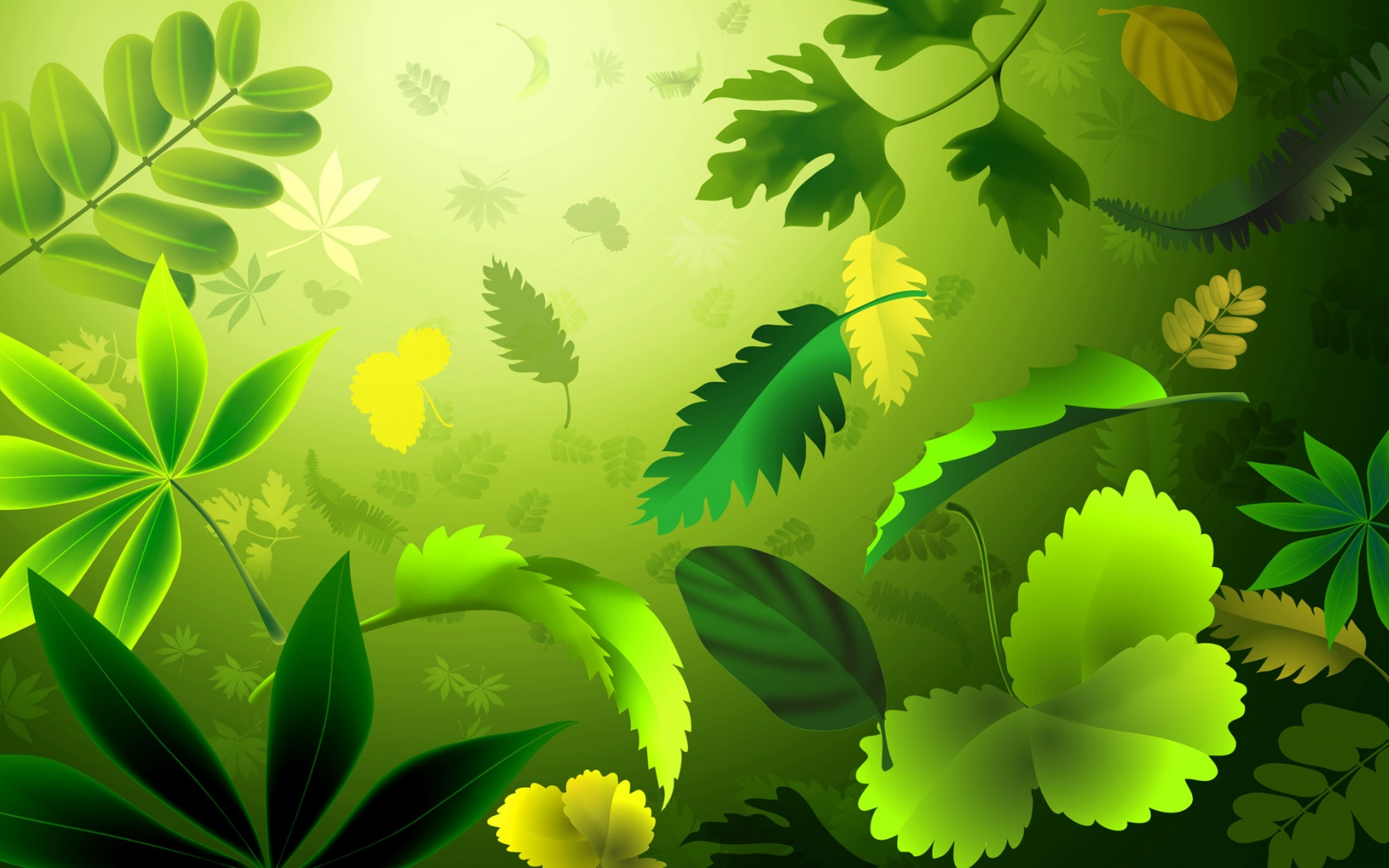 High-Energy Electrons
Think of a high-energy electron as being similar to a hot potato. If you wanted to move the potato from one place to another, you would use an oven mitt—a carrier—to transport it.
Plants use electron carriers to transport high-energy electrons from chlorophyll to other molecules.
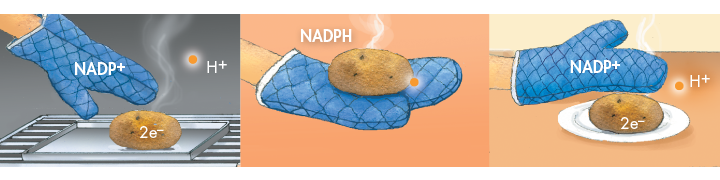 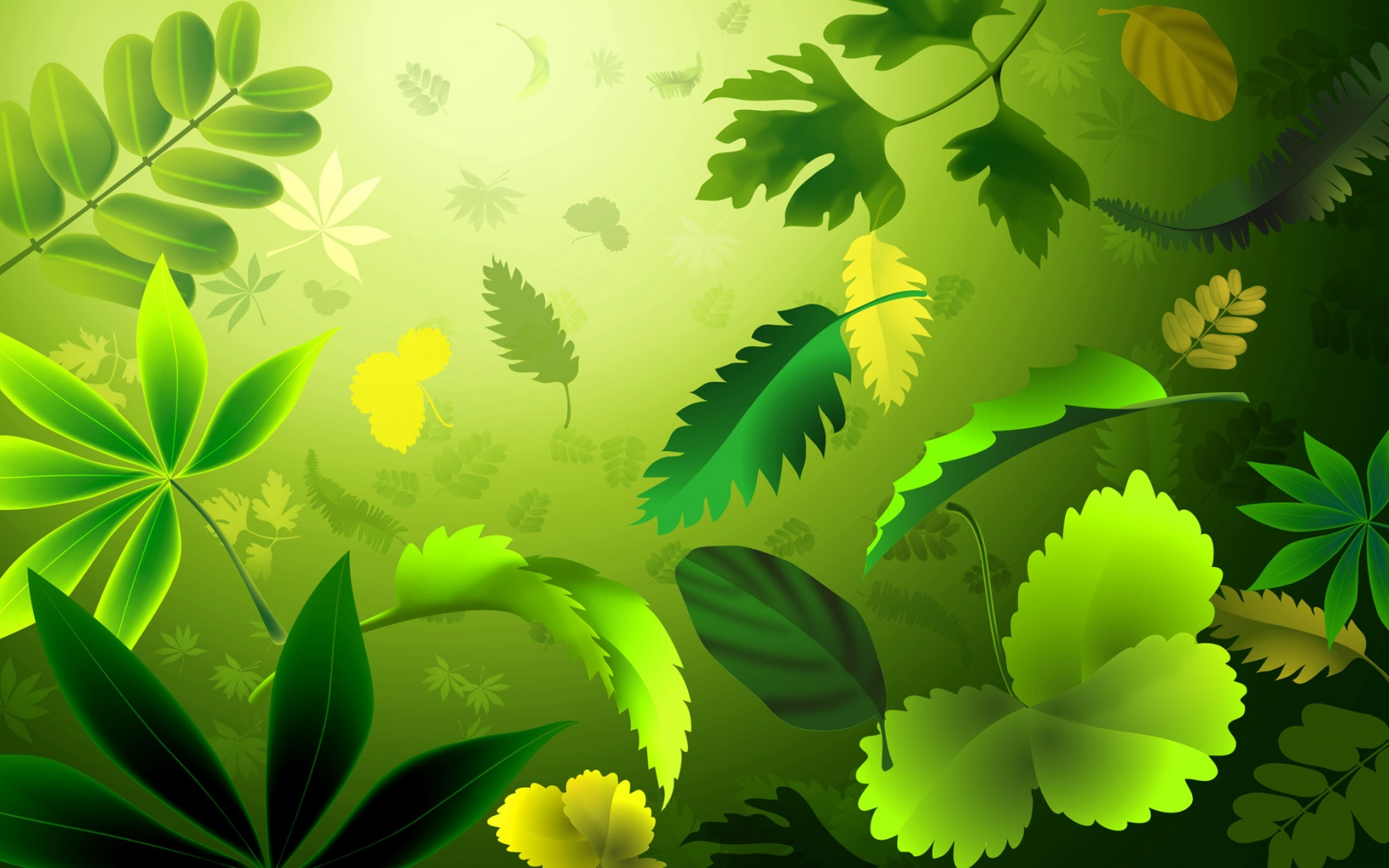 High-Energy Electrons
NADP+ is a carrier molecule.
NADP+ accepts and holds two high-energy electrons, along with a hydrogen ion (H+). In this way, it is converted into NADPH.
The NADPH can then carry the high-energy electrons to chemical reactions elsewhere in the cell.
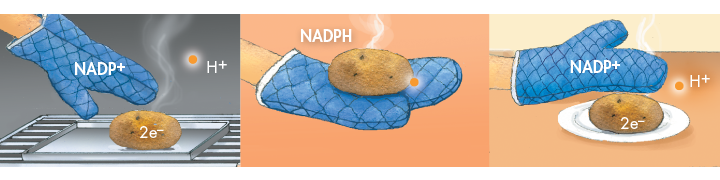